Krankheitslast und Versorgungssituation 
bei Sarkomen (PROSa) – Studiendesign
Eine nationale Studie zu Einflussfaktoren patientenberichteter Krankheitsfolgen bei Menschen mit Sarkomerkrankungen
Die Studie nimmt weiterhin Studienzentren auf
f
interne Qualitätssicherung
Qualitäts- und Medizinisches Risikomanagement Uniklinikum Dresden# #
Studienzentrale – Dresden/ Mannheim

Studienleitung*
Studienkoordination**
kooperierende Antragsteller***
Patient
Expertenbeirat/ assoziierte Netzwerkpartner
nationale und lokale Vertreter der relevanten Fachrichtungen, von Fachgesellschaften und Patientenorganisation#
Informationen unter www.prosastudie.de
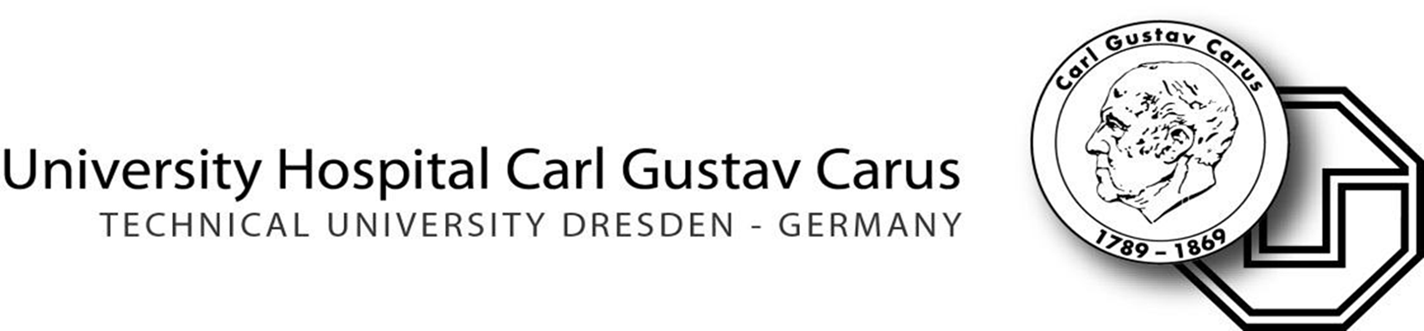 Martin Eichler1, Stephan Richter1, Peter Hohenberger2, Bernd Kasper2, Peter Reichardt3, Markus Wartenberg4, Leopold Hentschel5,  Maria Eberlein-Gonska6,  Gerhard Ehninger1,5, Martin Bornhäuser1,7, Jochen Schmitt7,8, Markus Schuler1
rekrutierende Studienzentren

Sarkomzentren und Universitätskliniken
Krankenhäuser und niedergelassene Ärzte
Zuweiser an Sarkomzentren und Universitätskliniken
Klinik/ Praxis
1Medizinische Klinik und Poliklinik 1, Universitätsklinikum Carl Gustav Carus, Dresden; 2Interdisziplinäres Tumorzentrum Mannheim, Sarkomzentrum, Universitätsmedizin Mannheim; 3Sarkomzentrum Berlin-Brandenburg, HELIOS Klinikum Berlin-Buch; 4Das Lebenshaus e.V., Bad Nauheim; 5UniversitätsKrebsCentrum, Universitätsklinikum Carl Gustav Carus, Dresden; 6Zentralbereich Qualitäts- und Medizinisches Risikomanagement, Universitätsklinikum Carl Gustav Carus, Dresden; 7Nationales Zentrum für Tumorerkrankungen Dresden 8Zentrum für Evidenzbasierte Gesundheitsversorgung, Universitätsklinikum Carl Gustav Carus, Dresden.
* M Schuler, J Schmitt ** M Eichler, *** G Ehninger, B Kasper, P Reichardt, M Eberlein-Gonska, M Wartenberg # BNHO: W Baumann, T Illmer; Chirurgie: P Hohenberger, R Grützmann (H Golcher); Gynäkologie: M Beckmann; Hyperthermie: L Lindner; internistische Onkologie: G Ehninger, B Kasper, P Reichardt, S Richter, D Pink; Orthopädie: KD Schaser , PU Tunn, D Andreou,; Pädiatrie: U Dirksen; Pathologie: G Baretton (J Pablik), E Wardelmann; Patienten: K Arndt; plastische Chirurgie: U Kneser; Psychoonkologie: B Hornemann, S Singer, L Hentschel; Radiologie: M Laniado, C Stroszczynski , KF Kreitner; Strahlentherapie: M Krause (C Valentini, C Jentsch), # # M Eberlein-Gonska (Stand 27.09.2017)+ Psychoonkologie, + niedergelassene Ärzte, + diagnostische Radiologie?
Sarkomnetzwerk prosa
Einleitung
Sarkomerkrankungen erfordern häufig komplexe Behandlungsstrategien und sind für Patienten mit vielfältigen möglichen Einschränkungen der Lebensqualität verbunden. Im Gegensatz zu anderen europäischen Ländern, ist in Deutschland wenig darüber bekannt wie Sarkompatienten in der klinischen Routine versorgt werden und welche Auswirkungen Erkrankung und Versorgung auf die Patienten haben. Die PROSa Studie untersucht deutschlandweit die Behandlungs- und Versorgungssituation von Sarkompatienten.
Methode
Erhebung patientenbezogener Daten im Zeitverlauf
Deutschlandweite prospektive Kohortenstudie
Einschluss von 1200 prävalenten oder inzidenten Sarkompatienten (alle Entitäten) über 18 Jahre
Die Rekrutierung umfasst Sarkomzentren, Universitätskliniken, Krankenhäuser und Praxen (Netzwerk von ca. 100 rekrutierenden Zentren samt zuweisenden Einrichtungen)
Datenerhebung an 3 Zeitpunkten zwischen   9/2017 und 9/2019 
Erhebung von: 
Strukturdaten der Kliniken (Einrichtungstyp, Patientenzahl, Zugang zu Behandlungsoptionen) 
Angaben zu Stand der Erkrankung, Diagnostik und Behandlung 
soziodemographische Angaben, Lebensqualität (QoL), psychische Belastung, Schmerzbelastung, Lebensstil, Behandlungs-zufriedenheit, Partizipation und Umgang mit der Erkrankung
Befragung spezifische Patientengruppen im Follow-Up 
Studiendaten werden durch die Datenbank REDCap™ gesammelt und verwaltet
finanziert von der Deutschen Krebshilfe
t1 Follow Up (6 Monate)
t2 Follow Up (12 Monate)
t0 Baseline
Datenquelle
t(-1) Rekrutierung
QoL/ psychische Belastung/ Lebensstil/ Zufriedenheit (FACIT-TS-PS)/ Umgang mit Erkrankung (CCAT)/ Partizipation (PEF-FB 9+CPS)
Basisdaten
keine
Lebensqualität (C30 + 10)/ psychische Belastung (PHQ4)/ SES + Arbeits-situation (Winkler)/ Lebensstil (Rauchen, Alkohol, BSA)/ Schmerz (BPI)/ Partizipation (CPS)
Lebensqualität/ psychische Belastung/ Lebensstil
Fragebögen für Subgruppen: 1. Funktionalitäten (TESS, Oxford-Scores)/ 2. Kinderwunsch
FB für Subgruppen: erwerbstätige Personen (WLQ)
mitlaufend: Basisfragen Schmerz (C30), Zufriedenheit
Ereignisdaten
Krankheitsverlauf
Mortalität
Behandlungsverlauf
CRF
Histologie
Staging
Behandlungen
Komorbiditäten
Struktur- und Qualitätskriterien
Ereignisdaten
Krankheitsverlauf
Mortalität
Behandlungsverlauf
Basisdaten
ED Datum
Geschlecht
palliativ/ kurativ
Teilnahme
Studienablauf
Kohortenstudie
Fragestellungen
Forschungsfragen sind u.a.: 
Welche Bereiche der Lebensqualität sind bei Sarkompatienten eingeschränkt? Lassen sich Unterschiede in der Beeinträchtigung der QoL bei speziellen Gruppen von Sarkompatienten finden?
Welche klinischen und soziodemographischen Patientenfaktoren und welche Faktoren / Charakteristika der Behandler sind mit guter bzw. schlechter QoL assoziiert?
Wie entwickeln sich die verschiedenen Lebensqualitätsbereiche im Zeitverlauf? Welchen Einfluss haben Änderungen in den klinischen Parametern auf die Lebensqualität?
Wie werden Sarkompatienten bundesweit behandelt? Zeigen sich Unterschiedehinsichtlich der behandelnden Einrichtungen?
rekrutierungsstand
Studienstart war 09/2017
Stand 14.03.2018: 248 Patienten aus 28 initiierten Studienzentren und Subzentren wurden    
     eingeschlossen. Weitere 20 Studienzentren befinden sich in Vorbereitung.
Ausblick
Die Ergebnisse der Untersuchung sind für Ende 2019 zu erwarten. Genauere Kenntnisse über den Stand der Versorgung von Sarkompatienten in Deutschland sowie über mögliche Zusammenhänge mit Parametern der Lebensqualität der Patienten können dazu beitragen, die Versorgungssituation der Patienten zu verbessern.
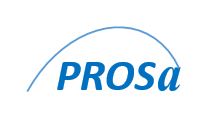 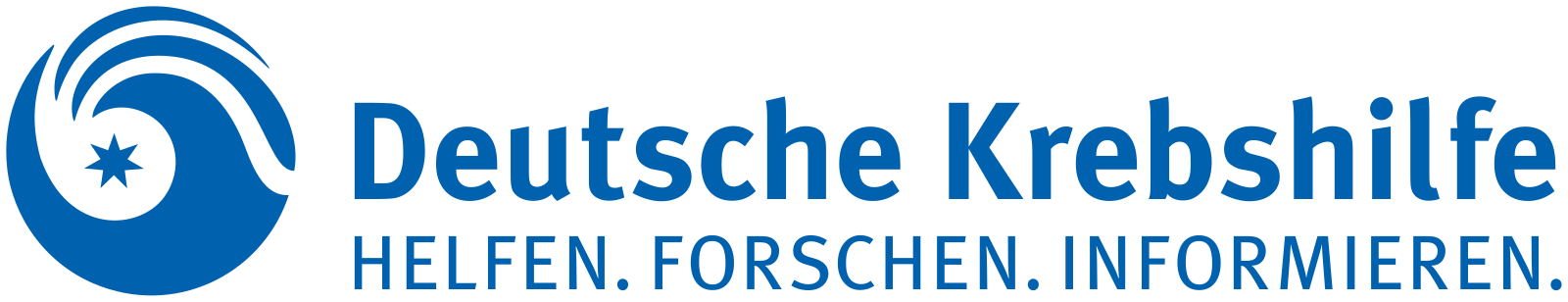